Теорії політичних систем та
 їх використання в порівняльних дослідженнях 
Структура політичної системи
Теорія політичної системи Істона та Алмонда
Теорія політичної системи Даля
Типологія політичних систем Лейпхарда
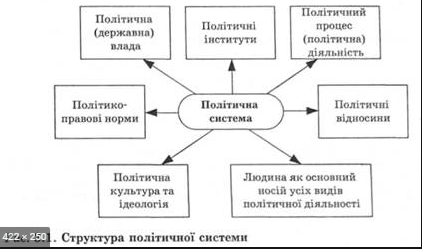 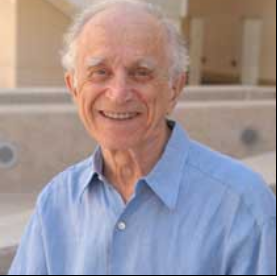 ІСТОН (Easton), Девід (1917-2014) - канадський політолог, автор теорії політичної системи. Політичну систему Істон визначає як механізм функціонування влади, певний порядок розподілу ресурсів та цінностей. У 1968-1969 рр. - Президент Американської асоціації політичних наук. Основні праці - "Політична система: політологічні дослідження про державу" (1953), "Структура політології" (1965), "Системний аналіз політичного життя" (1965), "Розвиток політичної науки" (1991).
«Системний аналіз політичного життя заснований на понятті «системи, зануреної в середовище» і підданої впливу з її боку... Такий аналіз передбачає, що система, аби вижити, повинна мати здатність реагувати на вимоги....» .
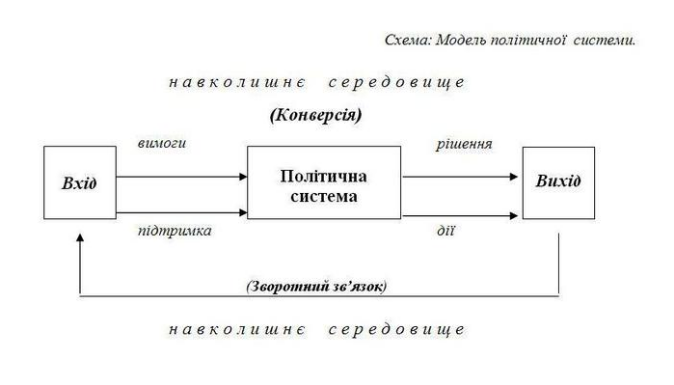 Вивчаючи політичні системи, Д. Істон приділяв основну увагу їх взаємодії з іншими підсистемами суспільства. За Істоном, політична система представляє собою організм, що активно реагує на зовнішні імпульси. Але, формуючись під впливом внутрішнього й міжнародного оточення, будь-яка політична система, в свою чергу, сама впливає на його формування (одержуючи вихідні з цього оточення імпульси, система впливає на нього за допомогою власних сигналів). Відмінною рисою взаємодії політичної системи з навколишнім середовищем є те, що вона здійснюється за допомогою політичної влади.


При побудові теоретичної моделі політичної системи використовуються чотири базові категорії: "політична система", "навколишнє середовище", "реакція системи" і "зворотний зв'язок". Відповідно до цієї моделі, механізм функціонування політичної системи містить у собі чотири фази:

"Вхід" ("введення") - вплив на політичну систему навколишнього середовища у формі вимог і підтримки.
"Конверсію" ("перетворення") - реакцію системи на вимоги навколишнього середовища, їх перетворення на певні рішення.
"Вихід" ("висновок") - здійснення ухвалених рішень у формі конкретних дій системи.
"Зворотний зв'язок" - вплив дій системи на навколишнє середовище з метою формування на "вході" певних вимог і забезпечення підтримки.
ВИМОГИ ТА ПІДТРИМКА

За даною моделлю у систему ззовні надходять вимоги (думки індивідів з приводу розподілу цінностей у суспільстві: безпека, соціальний захист, освіта, медичні послуги та ін.), що послабляють політичну систему, і підтримка (матеріальні й нематеріальні ресурси - податки, виконання обов'язків, правомірна поведінка, участь у виборах і референдумах та ін.), що підсилює систему.


Введення інформації складається з виявлення і аналізу існуючих інтересів (функція артикуляції інтересів), їх узагальнення та інтеграції (функція агрегування інтересів), що виконують групи інтересів, громадські організації та політичні партії, які формулюють і узагальнюють вимоги населення. 


Велике значення має й функція політичної комунікації, що забезпечує поширення політичної інформації між елементами політичної системи, системою та навколишнім середовищем.
КОНВЕРСІЯ(перетворення інформації) ТА ФУНКЦІЯ ВИВЕДЕННЯ
	

Політична система переробляє вимоги, що надійшли до неї, і підтримку на рішення по розподілу цінностей (закони, розпорядження, інші норми) та виконує на підставі ухвалених рішень дії, відповідно до вимог суспільства. 


Функція конверсії (перетворення інформації) полягає у встановленні норм, правил (законодавча діяльність), а функція виведення - у застосуванні цих норм, виконанні конкретних дій (виконавча діяльність), а також у здійсненні контролю за дотриманням встановлених норм і застосуванні санкцій у випадку їх порушення (правоохоронна, контрольно-наглядова діяльність).
Для підтримки стабільності в суспільстві рішення та дії системи на «виході» повинні відповідати вимогам і підтримці на «вході». Саме на підтримку рівноваги системи спрямовані механізми зворотного зв'язку (цінності та настанови політичної культури, ідеологія, політична соціалізація, рекрутування політичної еліти та ін.).
Габріель А. Алмонд, “Порівняльні політичні системи”, The Journal of Politics 18, no. 3 (1956): 391–409.
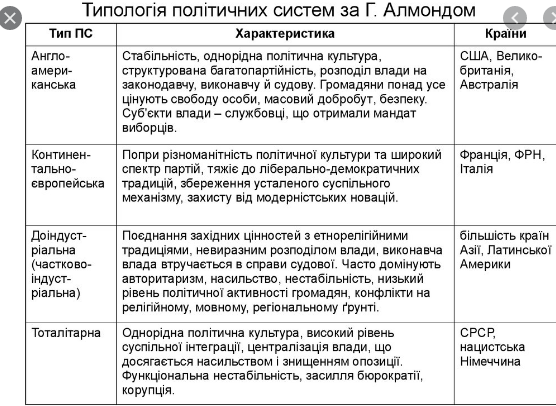 Двомірна типологія політичних систем Р. Даля. 


Ідеальні типи політичних систем Р. Даль вибудовує за допомогою двох основних критеріїв: 
рівень лібералізації політичної системи;
рівень політичної участі, так званої включеності.
Рівень політичної участі визначається пропорцією населення, що має право брати участь у системі публічного суперництва за владу. 

Критерій політичної участі визначає, в який спосіб можливості участі та політичної діяльності опозиції можуть практично реалізовуватися.
Рівень лібералізації політичної системи визначається ступенем публічної змагальності, яка включає:
 ступінь допустимості опозиції;
чесність політичної конкуренції, 
відкритість політичних інститутів; 
гарантії, що дозволяють членам політичної системи претендувати на управління суспільством.
Відповідно до запропонованих критеріїв і їхнього виміру Р. Даль виокремлює чотири типи політичних систем.
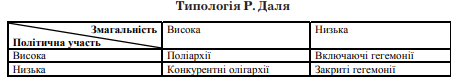 Закритою гегемонією - немає опозиції і політичної конкуренції або вони близькі до нуля, а ступінь залучення громадян до політичного процесу вкрай низький і не забезпечений жодними інституціональними можливостями. Режим забороняє будь-яку опозицію і робить усе можливе для її повного знищення. Отже, громадяни цілком відчужуються від політики і позбавляються будь-яких механізмів контролю над соціальними, економічними і політичними структурами.
Включаюча гегемонія  - системи з низьким рівнем конкуренції і великою політичною участю населення. Конкурентну олігархію - система з більшим ступенем опозиційності і конкуренції в поєднанні з малою пропорцією участі населення в політичному процесі. Характерною рисою є те, що інститути політичної участі використовуються, як правило, лише вузькоелітарними угрупованнями.
Поліархія  - політична система, яка характеризується значним ступенем політичної конкуренції й опозиційності, а також великою часткою населення, забезпеченого всією повнотою можливостей участі в політичній діяльності. Фактично поняттю поліархії відповідає те, що звичайно визначається як демократична політична система.
Типологія демократичних політичних систем А. Лейпхарта.

В основі його типології лежать два критерії:
1) структура суспільства – однорідна чи плюралістична;
 2) поведінка еліт – конфронтаційна чи коаліційна. 
Відповідно до них він вирізняє чотири типи демократичних політичних систем, репрезентованих відповідними країнами.
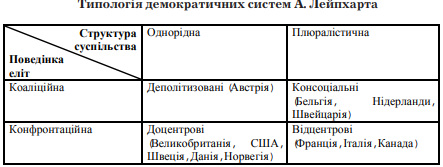 Деполітизовані демократії характеризуються однорідною суспільною структурою і стилем співробітництва у взаємодії еліт. 
Такі системи досить стабільні завдяки тому, що процес прийняття рішень в них не обтяжується ідеологічними, культурними і релігійними протиріччями. Однак наявність в таких політичних демократіях безлічі коаліцій на всіх рівнях суспільства, на думку А. Лейпхарта, стимулює виникнення нових форм протесту й опозиції, орієнтованої на дестабілізацію системи.
Доцентрові демократії, на думку А. Лейпхарта, відповідають англо-американському типу, виокремленому Г. Алмондом. Вони репрезентовані системами з однорідною соціальною структурою й однорідною політичною культурою. Відносна однорідність цінностей на рівні суспільства робить їх стабільними навіть при конфронтаційному типі відносин еліт.
Консоціальні демократичні системи вирізняє фрагментарна соціальна структура і коаліційний тип поведінки еліт. Існуючі в ній сегментовані чи субкультурні розколи в суспільній структурі компенсуються коопераційним характером діяльності політичних еліт. З одного боку, такі системи є джерелом потенційної дестабілізації – аж до розпаду системи. Однак, з іншого боку, можуть допомогти в процесі стабілізації системи за умови, що еліти різних субкультур оберуть довірчий стиль відносин і співробітництво. Водночас еліти, з свого боку, використовують цінності плюралізму, який інтегрує цінності всього суспільства.
Відцентрові демократії аналогічні європейському континентальному типу Г. Алмонда. Вони презентовані політичними системами з фрагментарною структурою суспільних цінностей і конфліктною поведінкою політичних еліт. Таке поєднання обумовлює їх уразливість перед небезпекою нестабільності і безладу